202X
简约大气商务模板
Lorem ipsum dolor sit amet, consectetur adipiscing elit. Ut efficitur ipsum vitae tortor accumsan, a pulvinar
汇报人：xiazaii
CONTENT
01.
03.
04.
02
Lorem ipsum dolor sit amet, consectetur adipiscing elit.
请在输入标题内容
请在输入标题内容
请在输入标题内容
请在输入标题内容
Lorem ipsum dolor sit amet, consectetur adipiscing elit. Ut efficitur
Lorem ipsum dolor sit amet, consectetur adipiscing elit. Ut efficitur
Lorem ipsum dolor sit amet, consectetur adipiscing elit. Ut efficitur
Lorem ipsum dolor sit amet, consectetur adipiscing elit. Ut efficitur
此处添加标题
此处添加详细文本描述，建议与标题相关并符合整体语言风格，语言描述尽量简洁生动。
咨询
此处添加详细文本描述，建议与标题相关并符合整体语言风格，语言描述尽量简洁生动。
产品开发
此处添加详细文本描述，建议与标题相关并符合整体语言风格，语言描述尽量简洁生动。
市场推广
此处添加详细文本描述，建议与标题相关并符合整体语言风格，语言描述尽量简洁生动。
设计
此处添加详细文本描述，建议与标题相关并符合整体语言风格，语言描述尽量简洁生动。
页数  04
创意
产品组合
我们所要做的就是添加内容到这个模板里面，使我们的要表达的内容构思更专业化、可视化进而达到快速传播的目的。
创意理念
专业化
核心价值
我们所要做的就是添加内容到这个模板里面，使我们的要表达的内容构思更专业化、可视化进而达到快速传播的目的。
此处添加标题
此处添加详细文本描述，建议与标题相关并符合整体语言风格，语言描述尽量简洁生动。
01
04
产品特征
单击此处添加副标题或详细文本描述
产品特征
单击此处添加副标题或详细文本描述
02
产品特征
单击此处添加副标题或详细文本描述
05
产品特征
单击此处添加副标题或详细文本描述
03
产品特征
单击此处添加副标题或详细文本描述
解决方案 & 品牌
此处添加详细文本描述，建议与标题相关并符合整体语言风格，语言描述尽量简洁生动。
页数  56
此处添加标题
此处添加详细文本描述，建议与标题相关并符合整体语言风格，语言描述尽量简洁生动。
产品特征
此处添加详细文本描述，建议与标题相关并符合整体语言风格，语言描述尽量简洁生动。
01
产品特征
此处添加详细文本描述，建议与标题相关并符合整体语言风格，语言描述尽量简洁生动。
02
产品特征
此处添加详细文本描述，建议与标题相关并符合整体语言风格，语言描述尽量简洁生动。
03
产品特征
此处添加详细文本描述，建议与标题相关并符合整体语言风格，语言描述尽量简洁生动。
04
页数  59
此处添加标题
此处添加详细文本描述，建议与标题相关并符合整体语言风格，语言描述尽量简洁生动。
90%
60%
25%
10%
产品特征
此处添加详细文本描述，建议与标题相关并符合整体语言风格，语言描述尽量简洁生动。
产品特征
此处添加详细文本描述，建议与标题相关并符合整体语言风格，语言描述尽量简洁生动。
产品特征
此处添加详细文本描述，建议与标题相关并符合整体语言风格，语言描述尽量简洁生动。
产品特征
此处添加详细文本描述，建议与标题相关并符合整体语言风格，语言描述尽量简洁生动。
页数  61
此处添加标题
此处添加详细文本描述，建议与标题相关并符合整体语言风格，语言描述尽量简洁生动。
产品特征
单击此处添加副标题或详细文本描述
35%
产品特征
单击此处添加副标题或详细文本描述
55%
执行品牌
单击此处添加副标题或详细文本描述
产品特征
单击此处添加副标题或详细文本描述
15%
产品特征
单击此处添加副标题或详细文本描述
45%
页数  48
此处添加标题
此处添加详细文本描述，建议与标题相关并符合整体语言风格，语言描述尽量简洁生动。
新解决方案
此处添加详细文本描述，建议与标题相关并符合整体语言风格，语言描述尽量简洁生动。
90%
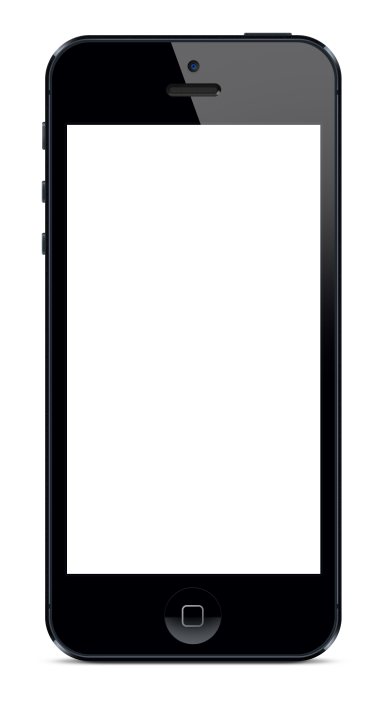 新解决方案
此处添加详细文本描述，建议与标题相关并符合整体语言风格，语言描述尽量简洁生动。
85%
新解决方案
此处添加详细文本描述，建议与标题相关并符合整体语言风格，语言描述尽量简洁生动。
90%
新解决方案
此处添加详细文本描述，建议与标题相关并符合整体语言风格，语言描述尽量简洁生动。
50%
页数  29
202X
感谢大家的支持
Lorem ipsum dolor sit amet, consectetur adipiscing elit. Ut efficitur ipsum vitae tortor accumsan, a pulvinar
汇报人：xiazaii